LOTTO 2 PROGETTAZIONE E START UP DEL SERVIZIO ASSOCIATO POLITICHE EUROPEE
Modalità di adesione al corso
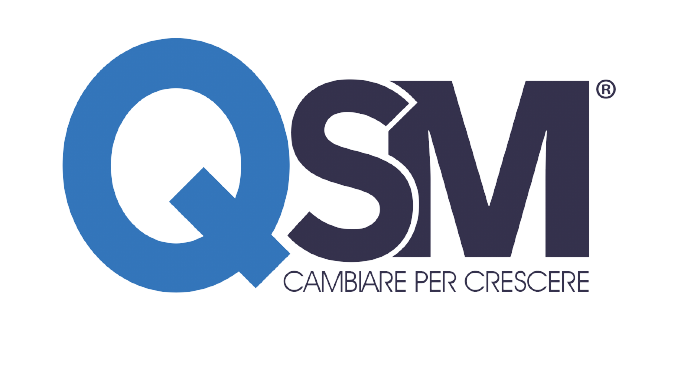 Come iscriversi al corso
vai al link: https://www.qsm.it/blog/bando-upi-lotto-2-progettazione-e-start-up-del-servizio-associatopolitiche-europee/
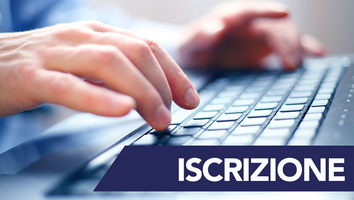 In alternativa collegarsi al sito www.qsm.it 

Cliccare nella sezione Blog del sito
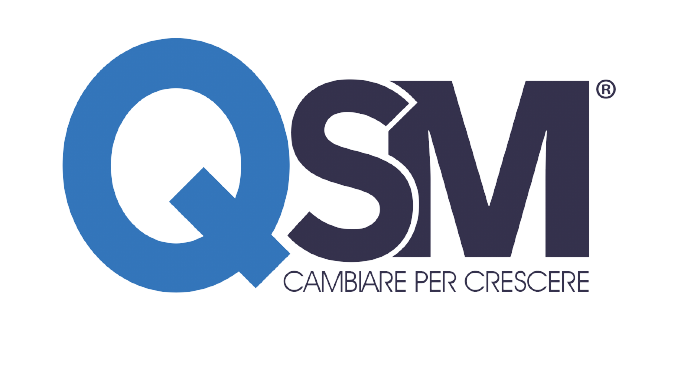 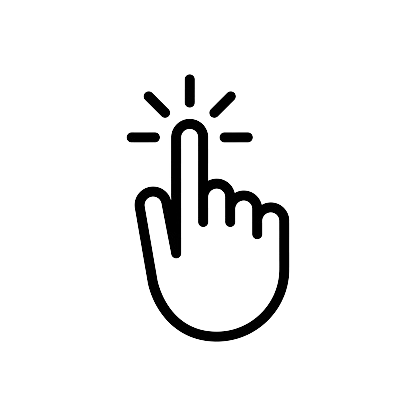 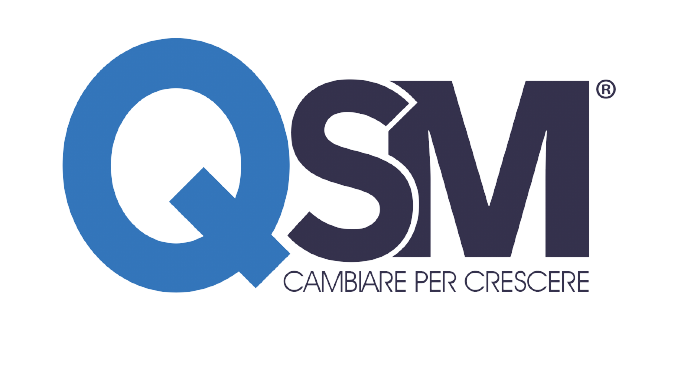 All'interno della sezione Blog e News si troveranno gli articoli per ogni singolo Lotto del bando UPI
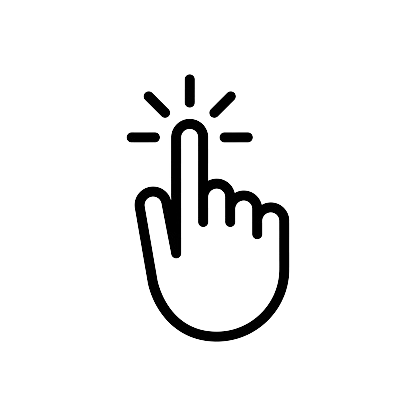 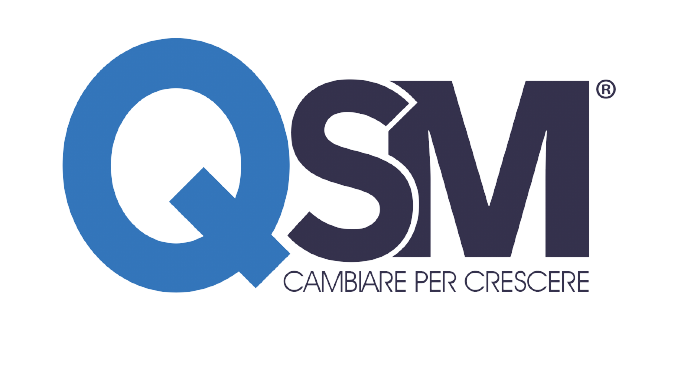 Cliccando nell'articolo di interesse sarà possibile consultare:
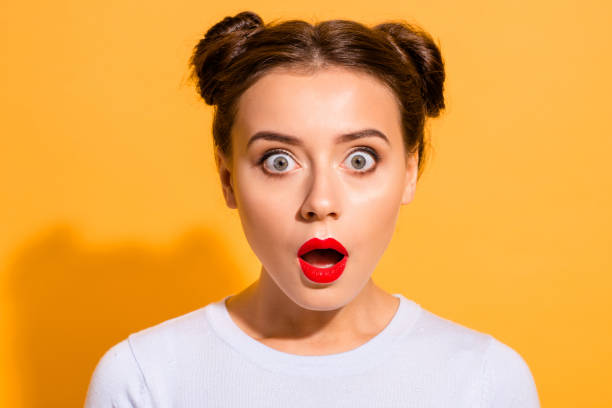 La finalità generale del progetto “Province & Comuni”
Gli obiettivi formativi
I destinatari
La durata
Le metodologie
Frequenza e attestazione finale
Link ai programmi didattici previsti
Link - Compila il form di adesione
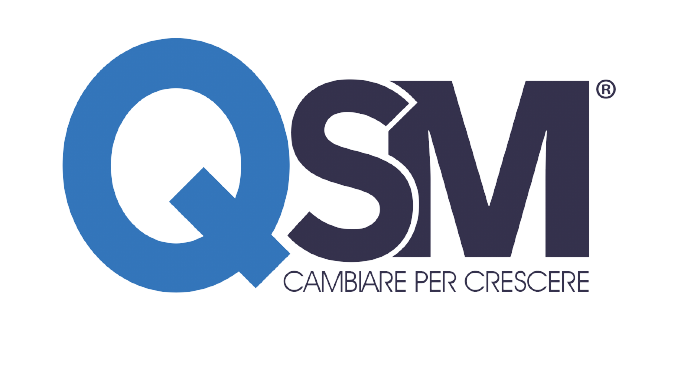 Dettaglio articolo:
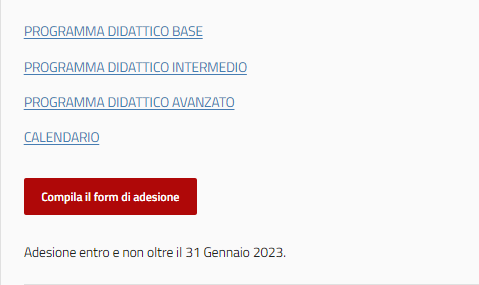 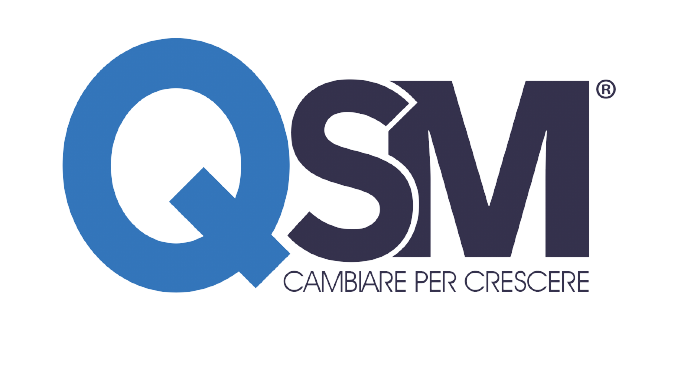 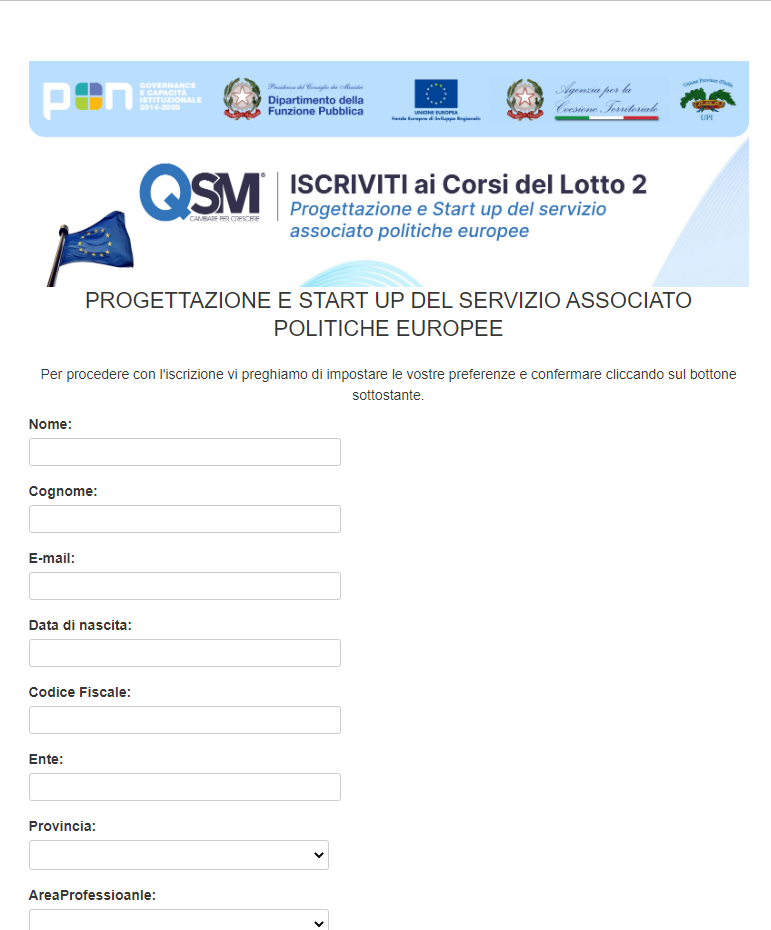 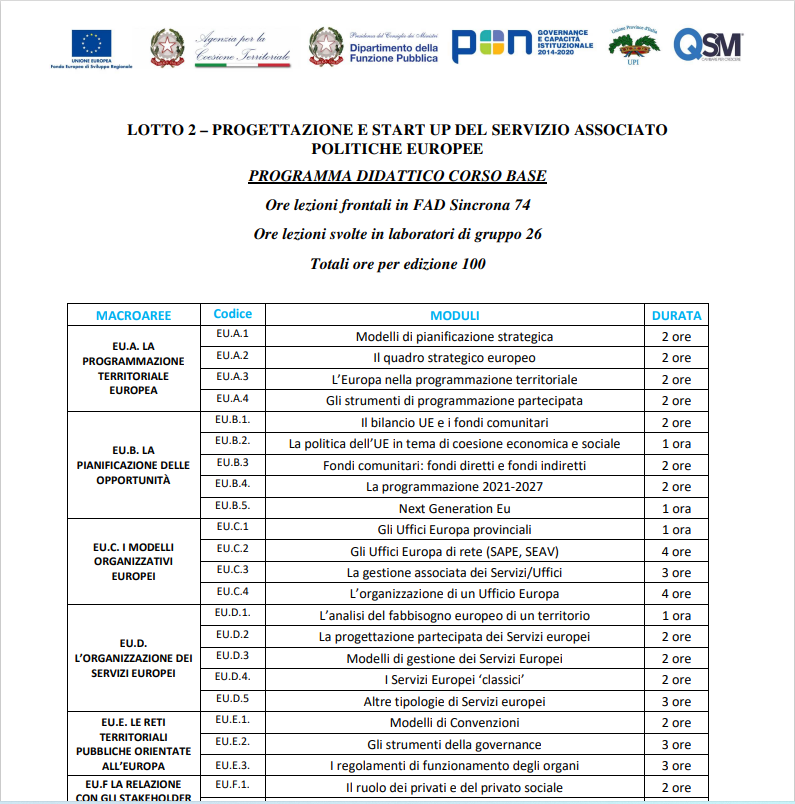 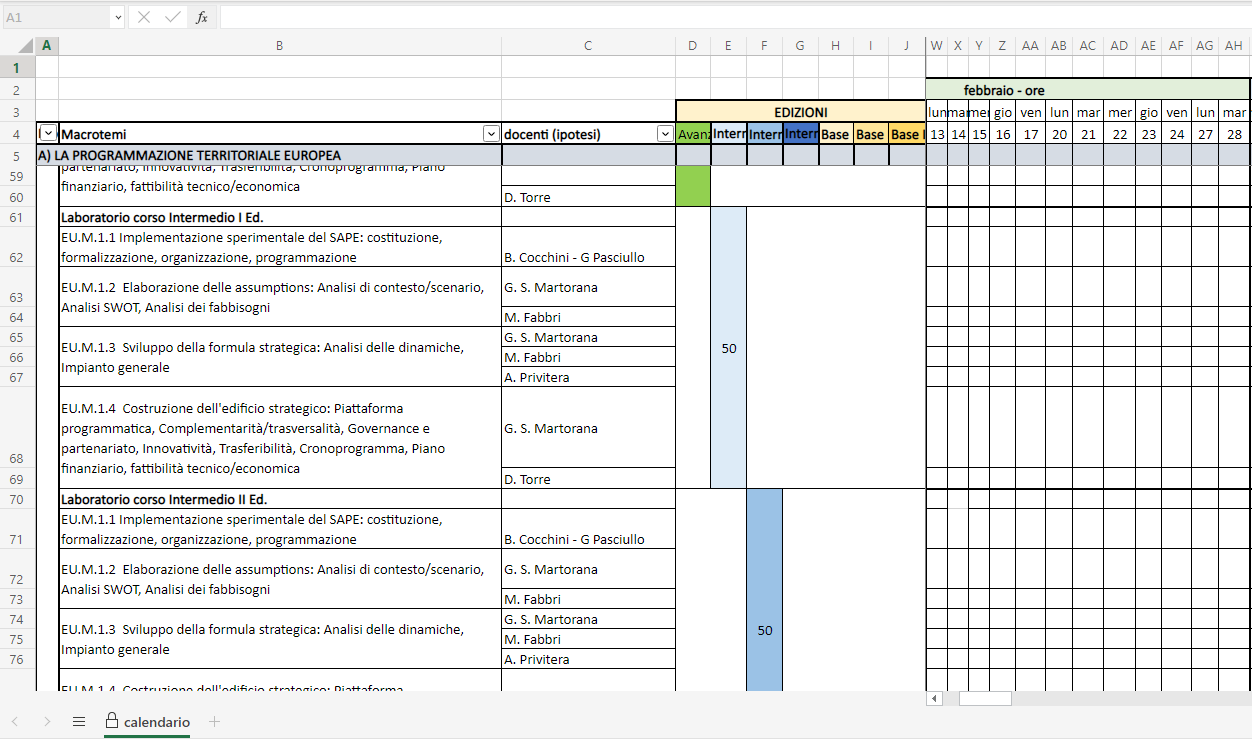 GRAZIEper l’attenzione